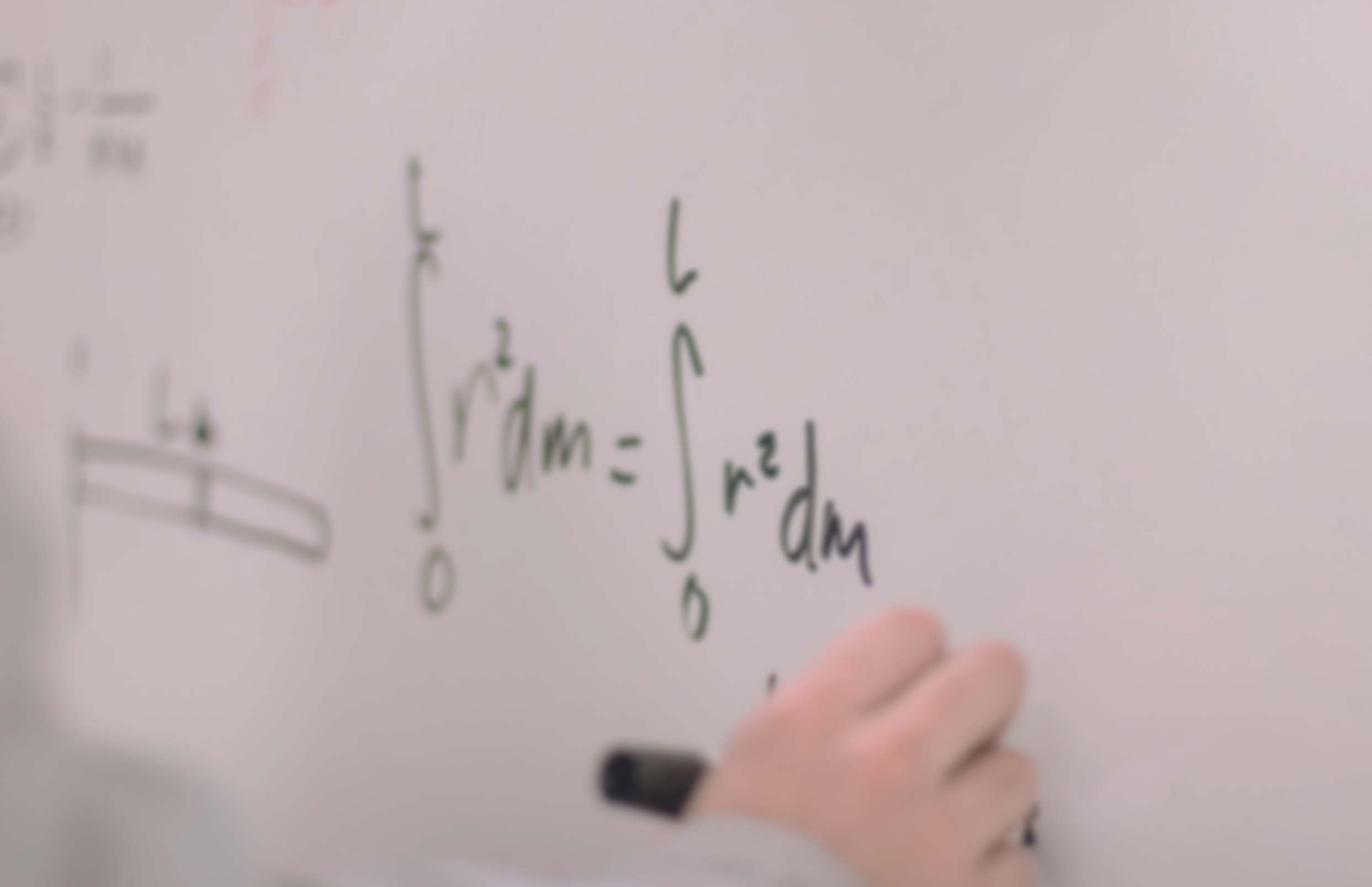 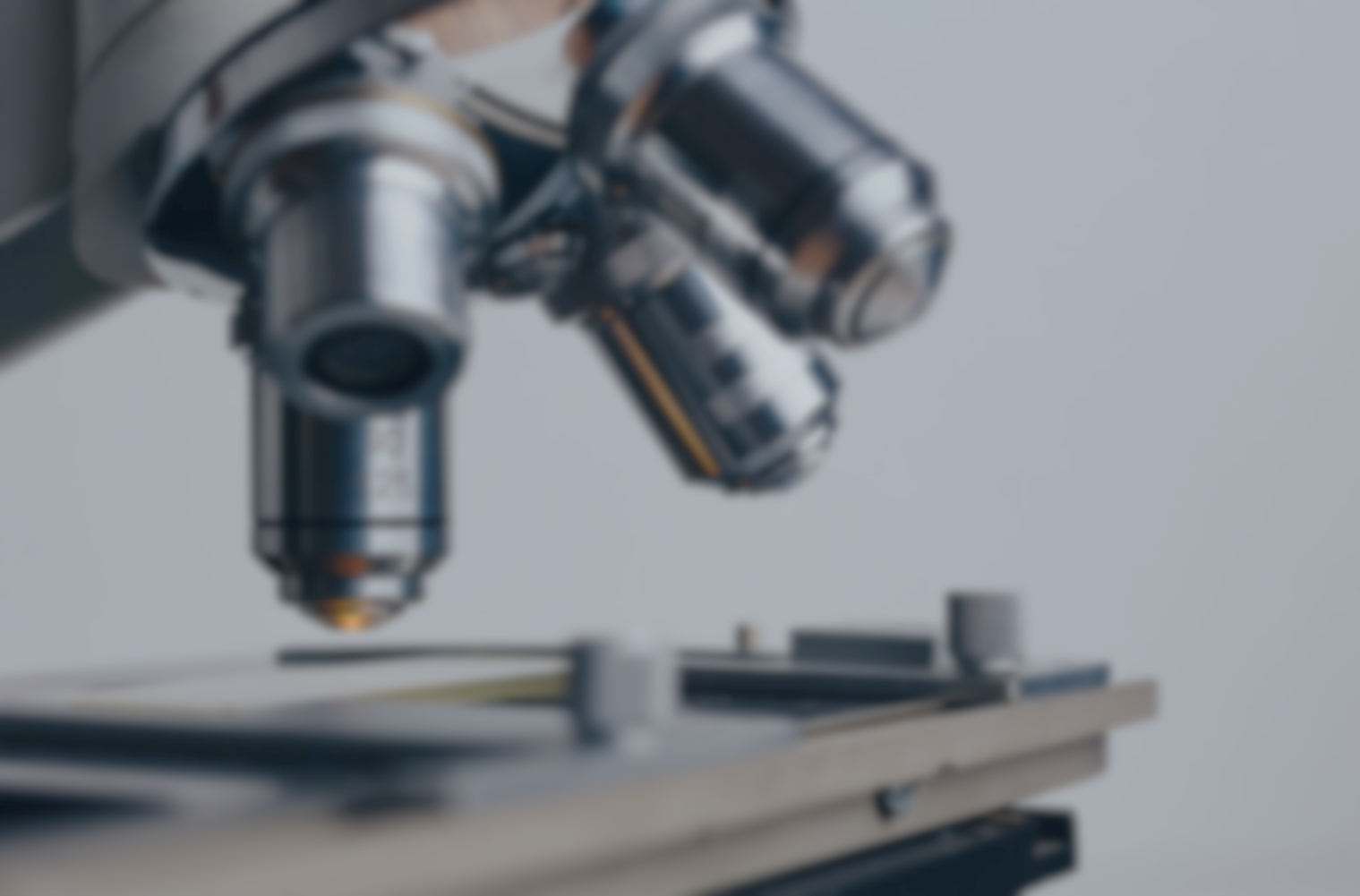 О плане деятельности министерства науки и инновационной политики Новосибирской области на 2021 год
Васильев Алексей Владимирович
министр науки и инновационной политики Новосибирской области
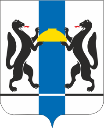 1. Разработка, сопровождение и реализация законодательных, концептуальных, стратегических и программных документов
2. Выявление талантливой молодежи (молодых ученых и специалистов, аспирантов и докторантов) и создание условий для её успешного участия в научной, научно-технической деятельности и технологическом предпринимательстве

3. Содействие в реализации научных и инновационных проектов и программ
ЗАДАЧИ МИНИСТЕРСТВА
В 2021 ГОДУ
4. Развитие инфраструктуры для осуществления научной, научно-технической и инновационной деятельности

5. Формирование системы эффективных коммуникаций и сотрудничества субъектов научной и инновационной деятельности

6. Повышение восприимчивости экономики Новосибирской области и общества к инновациям, содействие развитию наукоемкого бизнеса
7. Формирование эффективной современной системы управления в области науки, технологий и инноваций

8. Информационное сопровождение деятельности в сфере науки и инноваций в Новосибирской области
Разработка, сопровождение и реализация законодательных, концептуальных, стратегических и программных документов
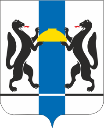 ЗАДАЧА 1
Заседание комиссии 26.02.2021 по вопросу реализации программы стратегического академического лидерства «Приоритет-2030»:
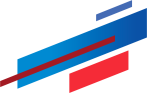 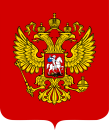 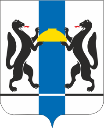 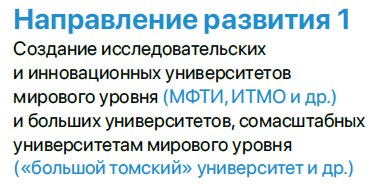 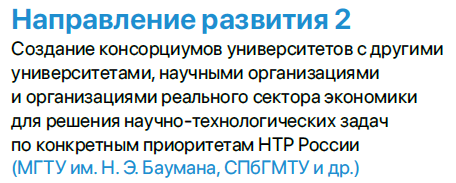 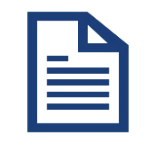 КОМИССИЯ ГОСУДАРСТВЕННОГО СОВЕТА РОССИЙСКОЙ ФЕДЕРАЦИИ 
ПО НАПРАВЛЕНИЮ
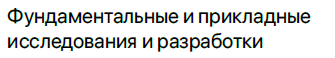 Направления развития университетов*
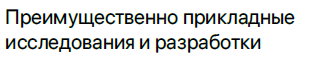 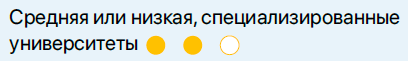 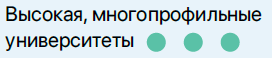 НАУКА
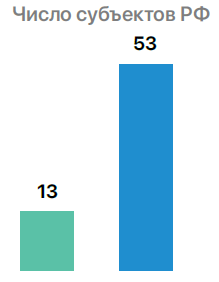 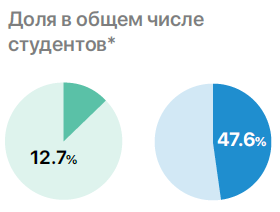 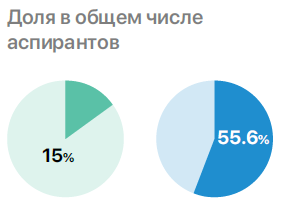 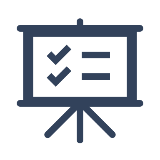 Приоритет-2030*
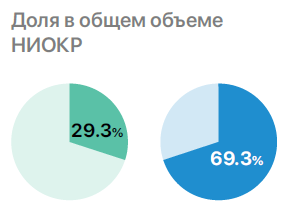 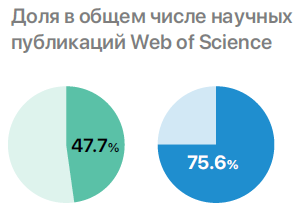 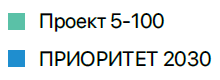 * По данным презентации Министерства науки и высшего образования Российской Федерации
Выявление талантливой молодежи (молодых ученых и специалистов, аспирантов и докторантов) и создание условий для её успешного участия в научной, научно-технической деятельности и технологическом предпринимательстве
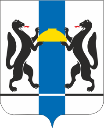 2.1. Поддержка талантливой научной молодежи
Проведение конкурсов на предоставление грантов Правительства Новосибирской области, премий и стипендий молодым ученым
ЗАДАЧА 2
Конкурсы для молодых ученых в 2021 году
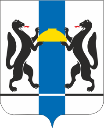 Стипендии:
10 именных стипендий, 15 000 рублей ежемесячно
Кандидаты:
аспирант (со 2 года обучения) до 35 лет
аспиранты очной формы 1 года обучения до 35 лет (включительно), осуществляющие трудовую деятельность в организации не менее 1 года 
докторант очной формы обучения до 40 лет
Гранты:
12 грантов, 500 тыс. рублей
Кандидаты: коллектив до 4 человек
Руководитель проекта - научный работник, научно-педагогический работник, имеющий ученую степень кандидата/доктора наук до 40 лет 
Члены коллектива - аспиранты, докторанты, научные и научно-педагогические работники до 40 лет
ЗАДАЧА 2
Премии:
Номинация «Лучший молодой исследователь» 13 премий по 150 тыс. рублей
Номинация «Лучший молодой изобретатель» и «Лучший научный руководитель» по 3 премии (1 степень: 200 тыс. руб., 2 степень: 150 тыс. руб., 3 степень: 125 тыс. руб.)
Прием заявок
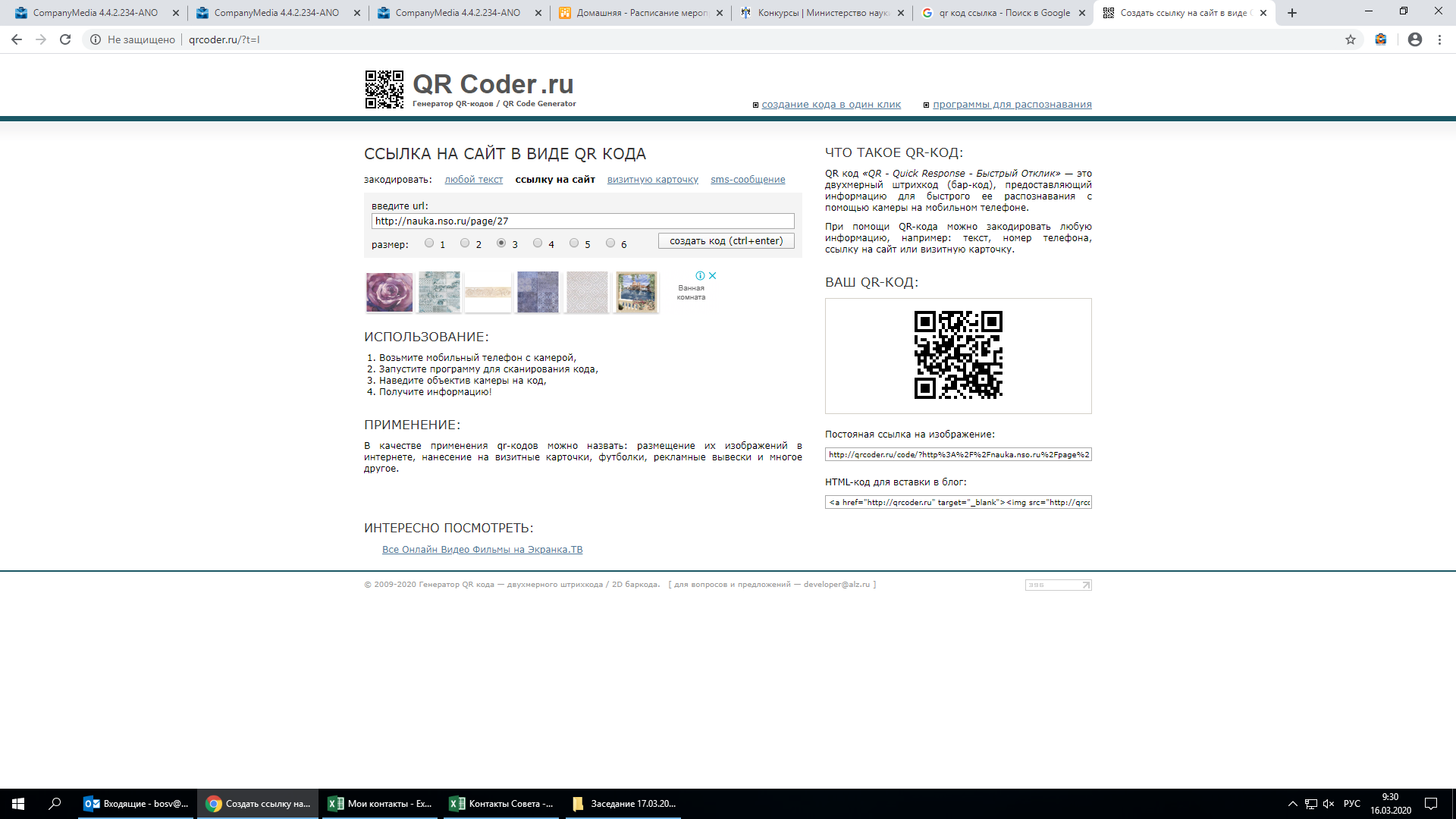 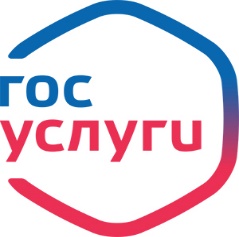 Конкурсная документация: http://nauka.nso.ru/ 
(в разделе «Деятельность»/ «Конкурсы») с апреля 2021 г.
Постановление Правительства Новосибирской области от 15.11.2010 № 212-п
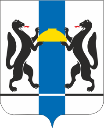 Содействие в реализации научных и инновационных проектов и программ
ЗАДАЧА 3
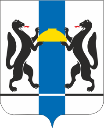 Конкурс Правительства Новосибирской области и Российского фонда фундаментальных исследований
- региональный конкурс проектов фундаментальных научных исследований «р_а_Новосибирск»- региональный конкурс на лучшие проекты фундаментальных научных исследований, выполняемые молодыми учеными – «р_мол_а_ Новосибирск»
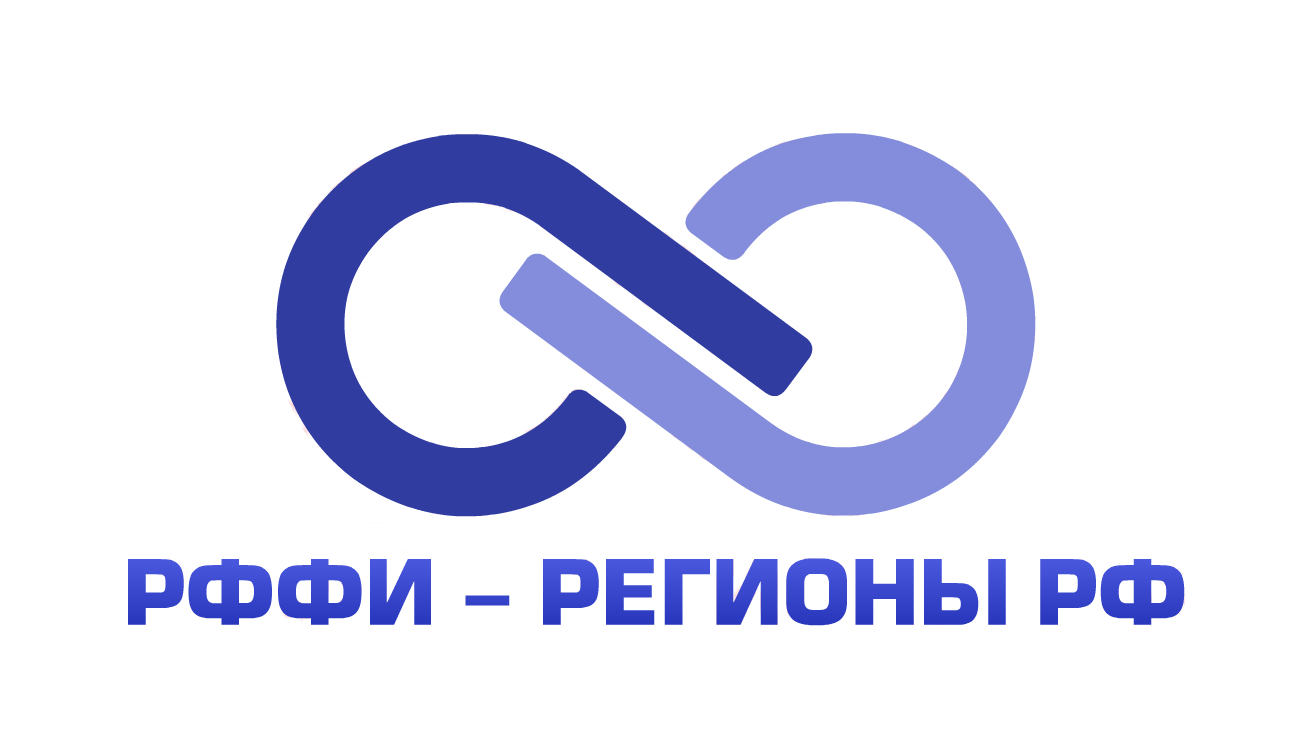 ЗАДАЧА 3
03.11.2020 Объявлены Конкурсы 2021 года РФФИ 
- подано 319 заявок, в том числе:
- р_а_Новосибирск – 170 заявок;
- р_мол_а_Новосибирск – 149 заявок.
Протокол № 4 (247) решением бюро совета РФФИ от 01.03.2021 объявлены победители Конкурса 2021 года
- р_а_Новосибирск – 50 проектов 39 295 000 рублей;
- р_мол_а_Новосибирск – 45 проектов 25 705 000 рублей.
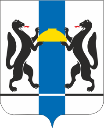 Развитие инфраструктуры для осуществления научной, научно-технической и инновационной деятельности
ЗАДАЧА 4
СИБИРСКИЙ КОЛЬЦЕВОЙ ИСТОЧНИК ФОТОНОВ
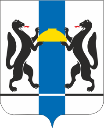 Указ Президента РФ от 25.07.2019 №356, Создание в Новосибирской области источника синхротронного излучения поколения 4+ – до 31.12.2023 г.
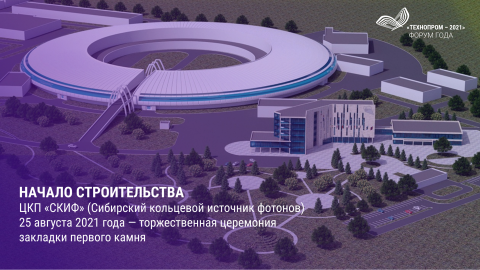 СИБИРСКИЙ КОЛЬЦЕВОЙ ИСТОЧНИК ФОТОНОВ
Всероссийская студенческая стройка
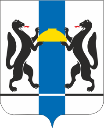 Предполагаемые функциональные элементы территории
Инновационный научно-технологический центр
Служебный кампус
Научно-технологический парк в сфере биотехнологий (вторая очередь)
Личное жилье для сотрудников
Внедренческая зона
IT-городок
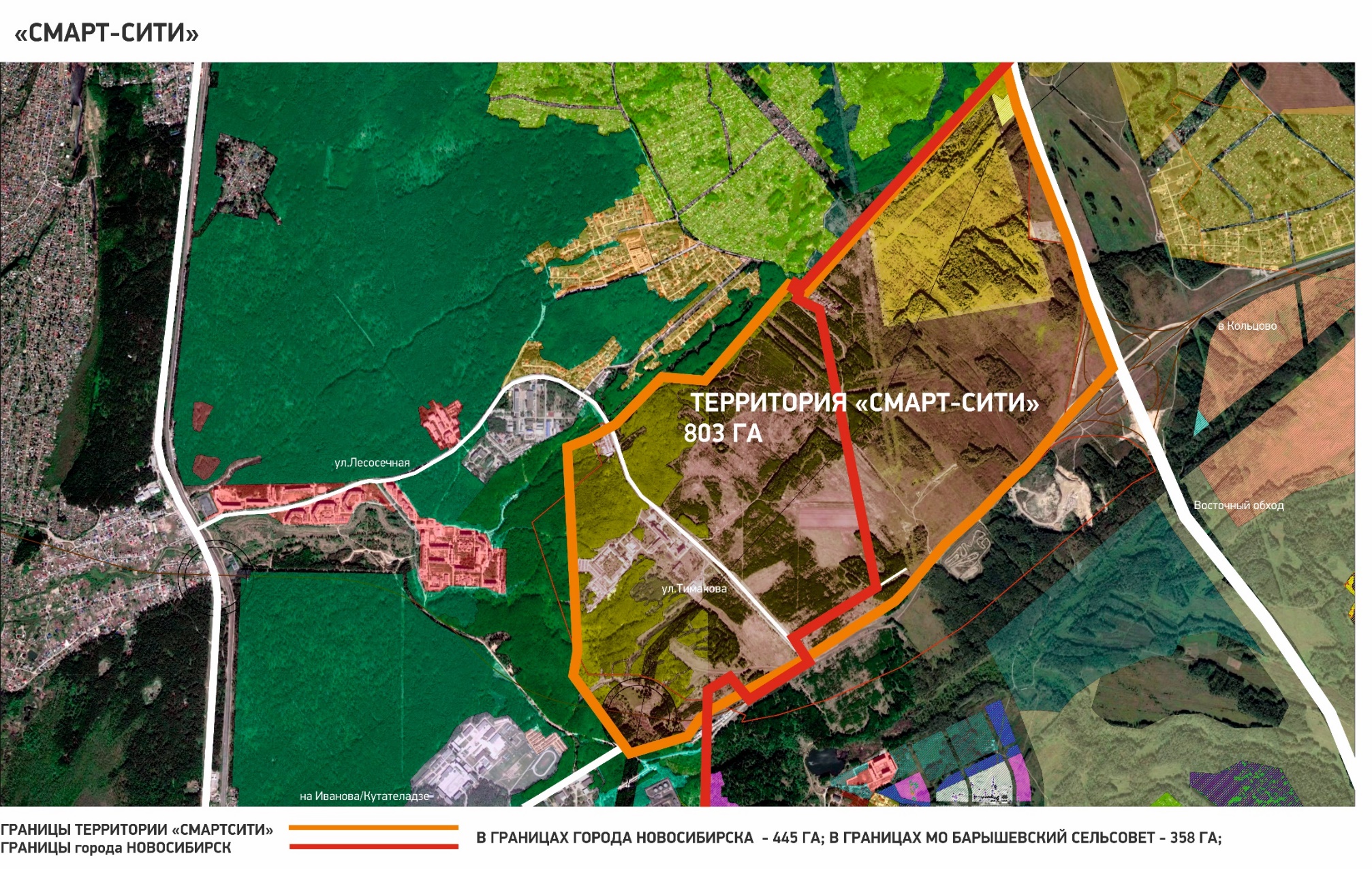 ЗАДАЧА 4
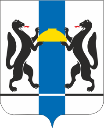 Формирование системы эффективных коммуникаций и сотрудничества субъектов научной и инновационной деятельности
ЗАДАЧА 5
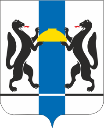 МЕЖДУНАРОДНЫЙ ФОРУМ ТЕХНОЛОГИЧЕСКОГО РАЗВИТИЯ
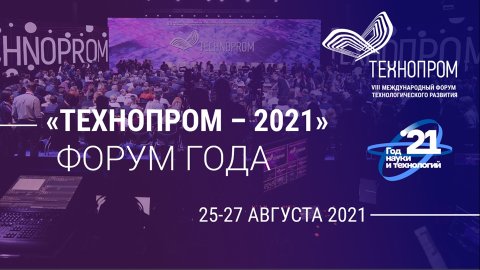 СОДЕЙСТВИЕ СОТРУДНИЧЕСТВА СУБЪЕКТОВ НАУЧНОЙ И ИННОВАЦИОННОЙ ДЕЯТЕЛЬНОСТИ С ПАРТНЕРАМИ
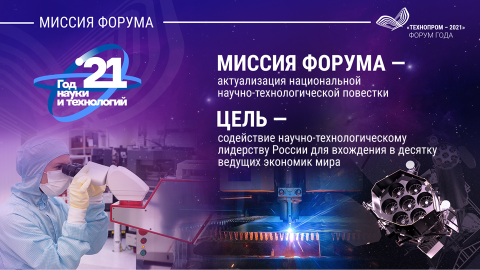 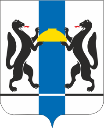 СИБИРСКАЯ ВЕНЧУРНАЯ ЯРМАРКА
Сибирская венчурная ярмарка -  одна из ключевых площадок для обсуждения вопросов инновационного развития России, привлечения венчурных инвестиций и международного взаимодействия.
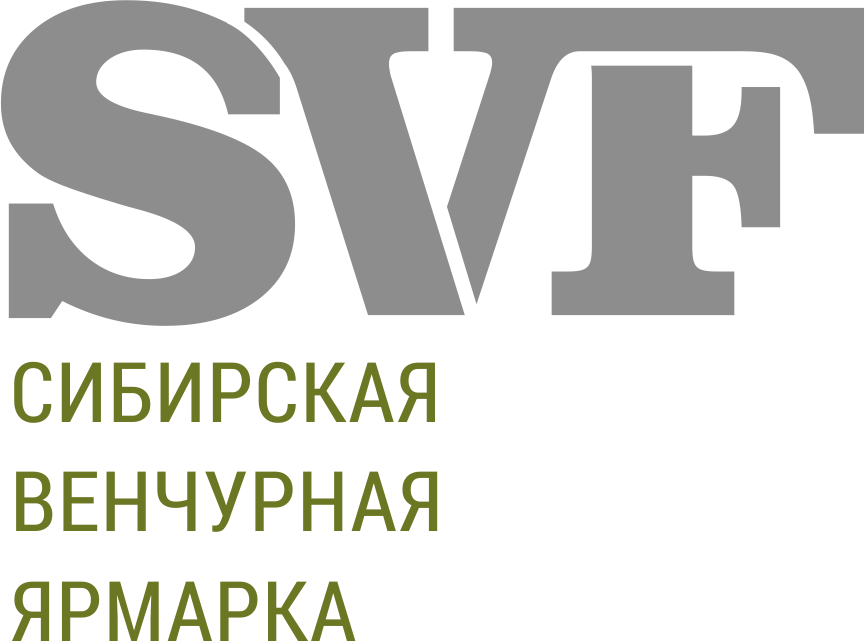 СОДЕЙСТВИЕ СОТРУДНИЧЕСТВА СУБЪЕКТОВ НАУЧНОЙ И ИННОВАЦИОННОЙ ДЕЯТЕЛЬНОСТИ С ПАРТНЕРАМИ
> 20 компании в экспозиции

> 40 экспертов

> 20 мероприятий
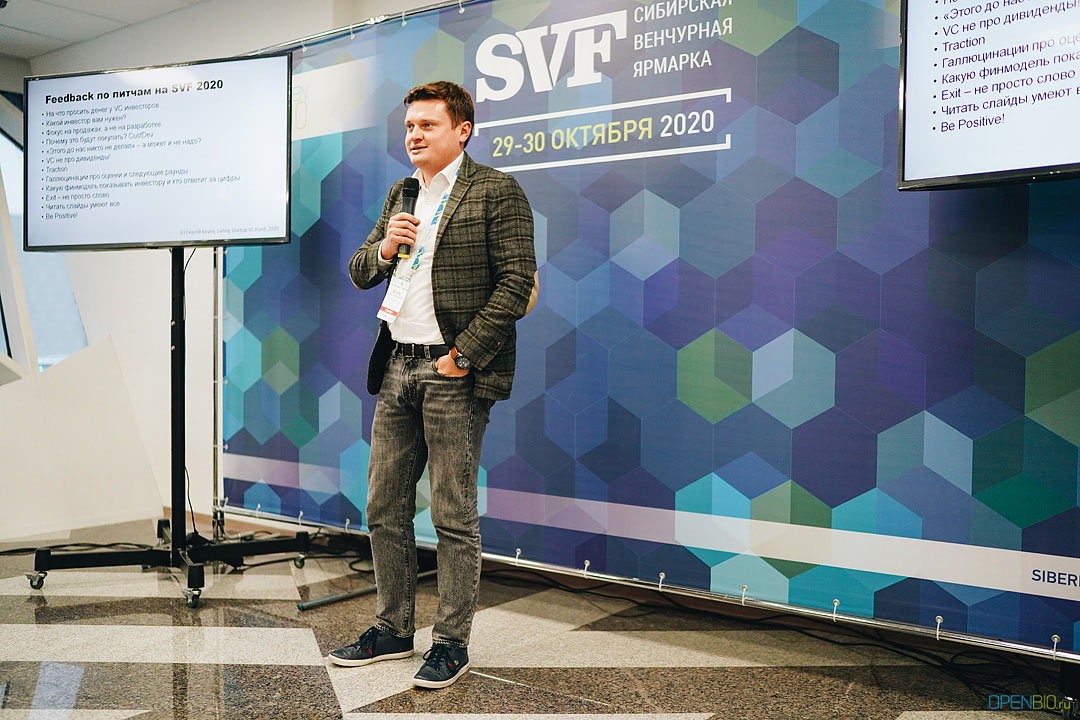 Привлечение в проекты более 220 млн. руб. (2018-2019 гг.)
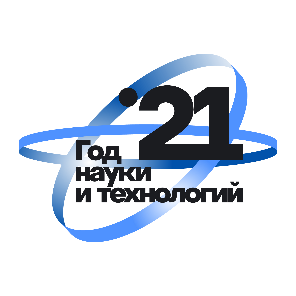 ТЕМАТИЧЕСКИЕ МЕСЯЦЫ
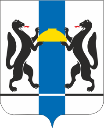 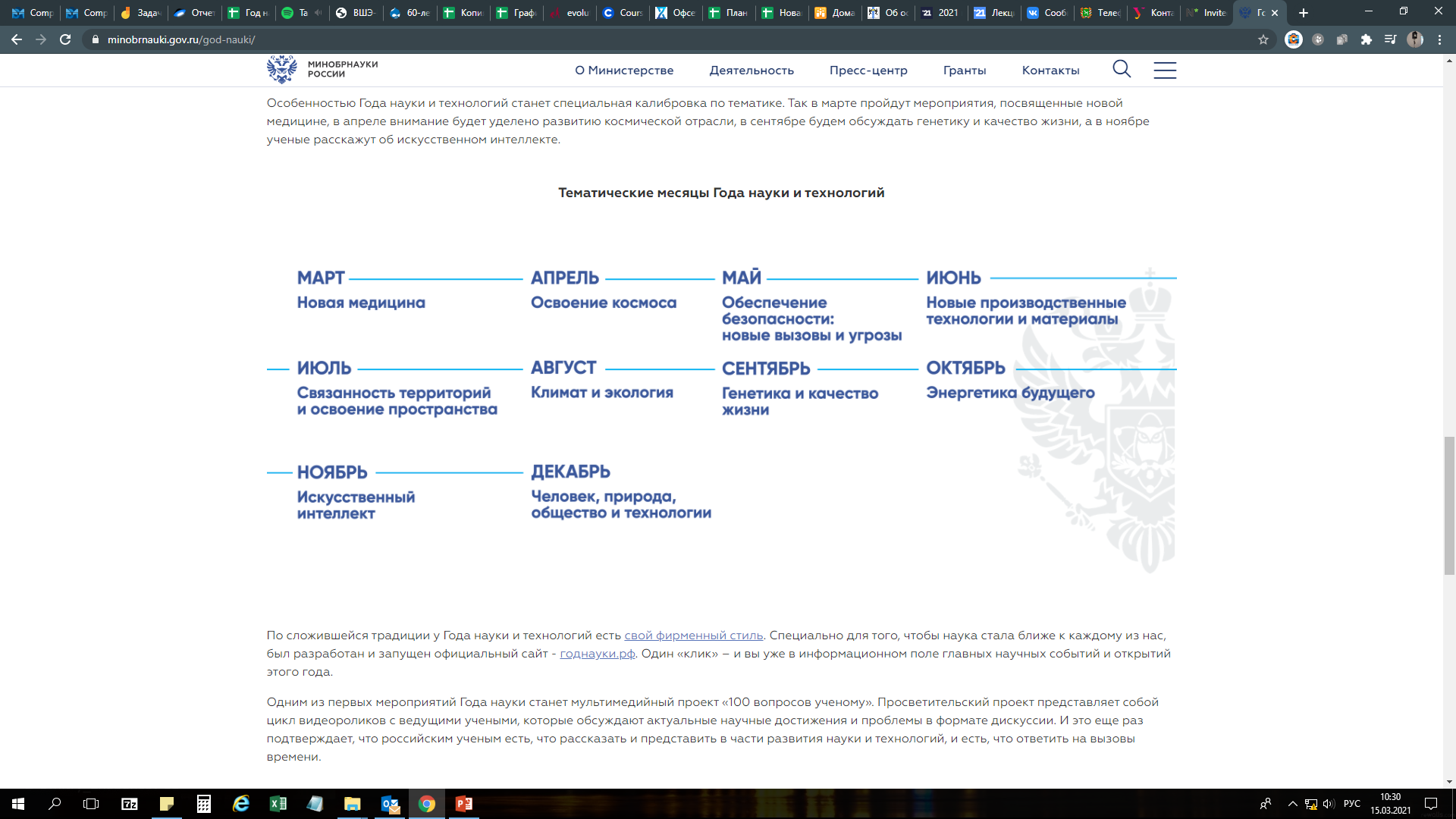 ГОД НАУКИ И ТЕХНОЛОГИЙ

ВСЕРОССИЙСКИЙ
ФЕСТИВАЛЬ
НАУКИ NAUKA 0+
В НОВОСИБИРСКОЙ
ОБЛАСТИ
ВСЕРОССИЙСКИЙ ФЕСТИВАЛЬ 
НАУКИ NAUKA0+ 
В НОВОСИБИРСКОЙ ОБЛАСТИ
РЕГИОНАЛЬНЫЕ МЕРОПРИЯТИЯ 
ФЕДЕРАЛЬНОГО ПЛАНА
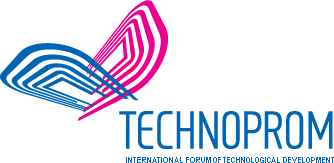 Основная тема фестиваля – космос
12 апреля 2021 года исполняется 60 лет со дня запуска первого человека в космическое пространство - Юрия Алексеевича Гагарина
ФОРУМ «ТЕХНОПРОМ» 
(25-27 АВГУСТА 2021)
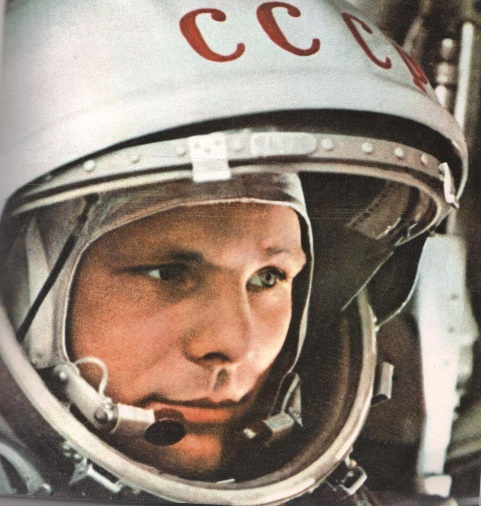 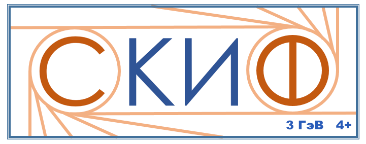 НАЧАЛО СТРОИТЕЛЬСТВА ЦКП «СКИФ» (АВГУСТ – СЕНТЯБРЬ 2021)
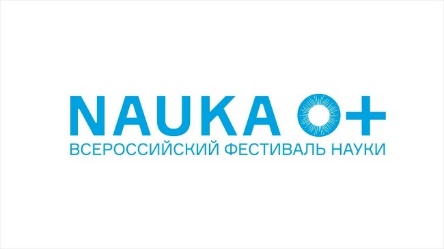 ФЕСТИВАЛЬ НАУКИ NAUKA 0+ (ОКТЯБРЬ 2021)
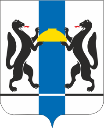 Повышение восприимчивости экономики Новосибирской области и общества к инновациям, содействие развитию наукоемкого бизнеса
ЗАДАЧА 6
Создан НОЦ «Сибирский биотехнологический  научно-образовательный центр» (распоряжение Правительства НСО №493-рп от 02.11.2020)

Наблюдательный совет  НОЦ «Сибирский биотехнологический  научно-образовательный центр» утвердил программу деятельности Центра
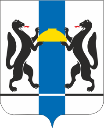 ПРОГРАММА ДЕЯТЕЛЬНОСТИ СИБИРСКОГО БИОТЕХНОЛОГИЧЕСКОГО НОЦ
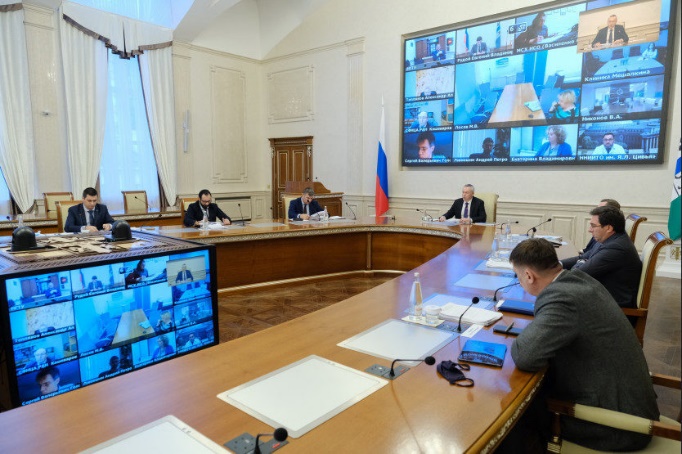 НАПРАВЛЕНИЯ ЦЕНТРА (Агро и Мед)
технологии ускоренной селекции растений и животных
 ветеринарные технологии
 автоматизация, роботизация и цифровые технологии в АПК 
 технологии органического с/х 
 агроэкологические технологии 
 приборы, машины и механизмы в АПК
клеточные технологии и генная инженерия
 биоинформатика 
 промышленные биотехнологии
 онкология
 высокотехнологичная медицина
 персонализированная медицина
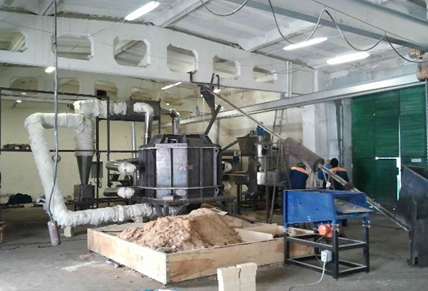 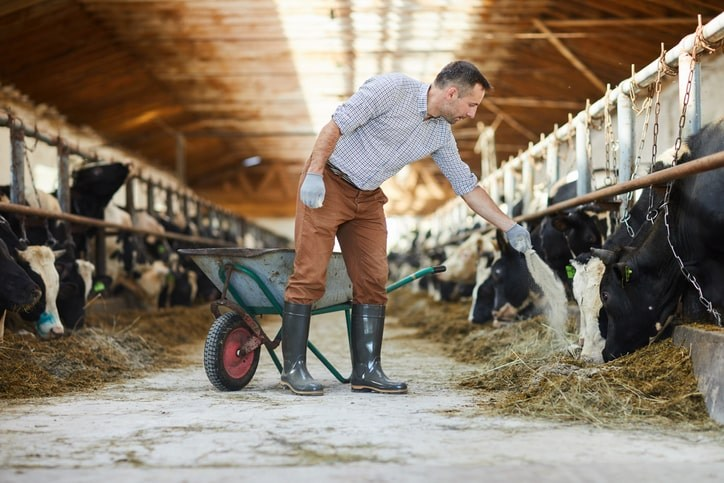 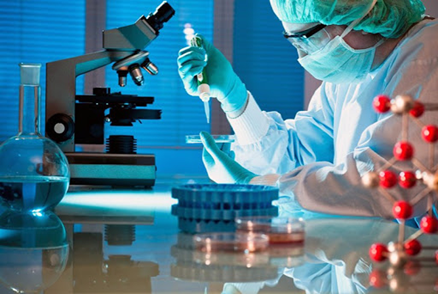 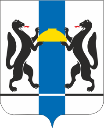 Формирование эффективной современной системы управления в области науки, технологий и инноваций
ЗАДАЧА 7
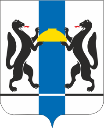 2018-2020 гг.
> 1 МЛРД. РУБЛЕЙ привлечено на реализацию проектов
Проект «Энергозапас» (499,42 млн. рублей) 
Проект «Аэротомография» (249,77 млн. рублей)
22 ПРОЕКТА
Проекты программы «Старт-НТИ» и «Развитие НТИ» (315,98 млн. рублей)
ИНФРАСТРУКТУРА
НАЦИОНАЛЬНАЯ ТЕХНОЛОГИЧЕСКАЯ ИНИЦИАТИВА
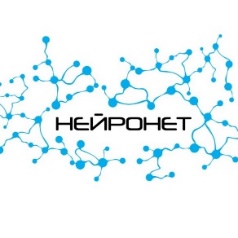 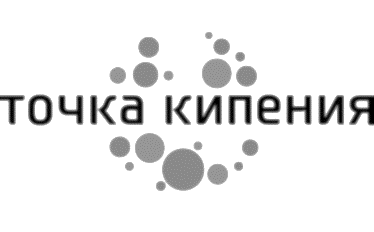 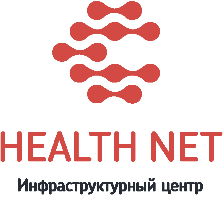 Академпарк, НГТУ, НГУЭУ, 
НГАУ (открытие апрель 2021)
Союз 
Нейронет-Новосибирск
Инфраструктурный центр Хелснет
РЕГИОНАЛЬНАЯ ДОРОЖНАЯ КАРТА до 2024 гг.
Направление 1: Организация потока проектов
Направление 2: Стимулирование спроса на технологии и решения проектов НТИ и проектов по развитию сквозных цифровых технологий 
Направление 3: Развитие инфраструктуры и мер поддержки для проектов НТИ и проектов по развитию сквозных цифровых технологий
Направление 4: Создание условий для подготовки высококвалифицированных специалистов по направлениям НТИ
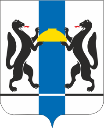 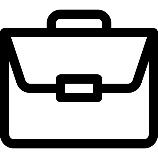 С 2021 года единым региональным оператором в инновационной сфере определено государственное автономное учреждение Новосибирской области «Новосибирский областной фонд поддержки науки и инновационной деятельности».
Выявление отраслевых задач;
Выявление компетенций научного сообщества под отраслевые задачи;
Организация взаимодействия и содействие реализации проектов;
Совершенствование инструментов наставничества, менторства;
Повышение компетенций в сфере технопредпринимательства;
Содействие в привлечении ресурсов для реализации проектов и мероприятий;
Глобальный маркетинг.
ЕДИНЫЙ ОПЕРАТОР НОВОСИБИРСКОЙ ОБЛАСТИ В ИННОВАЦИОННОЙ СФЕРЕ
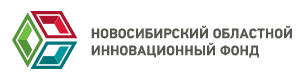 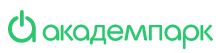 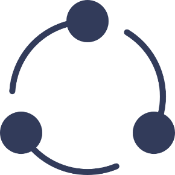 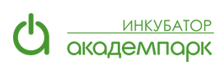 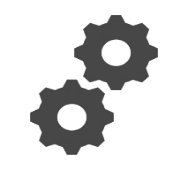 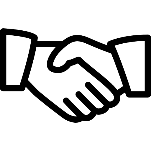 Задачи 
оператора
Направления 
деятельности
реализация деятельности в инновационной сфере
реализация проектов по созданию объектов деловой, общественной, инновационной  и жилищной инфраструктуры
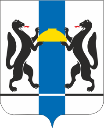 Информационное сопровождение деятельности в сфере науки и инноваций в Новосибирской области
ЗАДАЧА 8
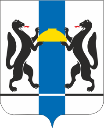 ИНФОРМАЦИОННЫЕ РЕСУРСЫ 
МИНИСТЕРСТВА НАУКИ И ИННОВАЦИОННОЙ ПОЛИТИКИ
НОВОСИБИРСКОЙ ОБЛАСТИ
СОЦИАЛЬНЫЕ СЕТИ
ОФИЦИАЛЬНЫЙ САЙТ
facebook.com/minnaukinso
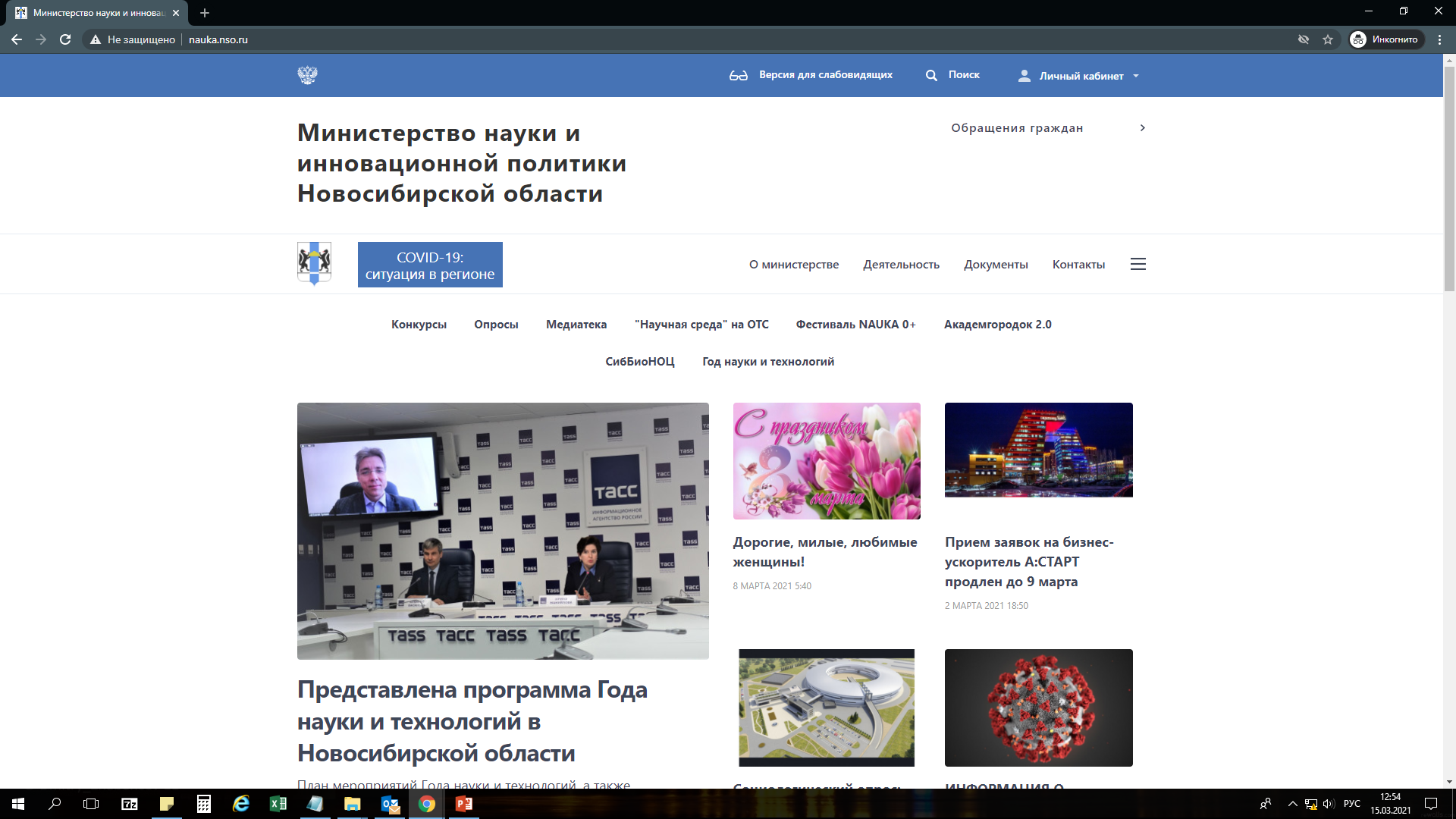 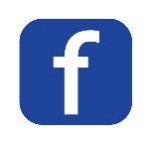 ИНФОРМИРОВАНИЕ О ПРОФИЛЬНОЙ ДЕЯТЕЛЬНОСТИ МИНИСТЕРСТВА
СОЦИАЛЬНЫЕ СЕТИ
ВСЕРОССИЙСКОГО ФЕСТИВАЛЯ НАУКИ NAUKA 0+ В НОВОСИБИРСКОЙ ОБЛАСТИ
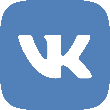 vk.com/festnso
facebook.com/groups/naukanso
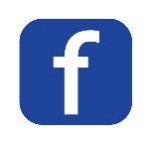 NAUKA.NSO.RU
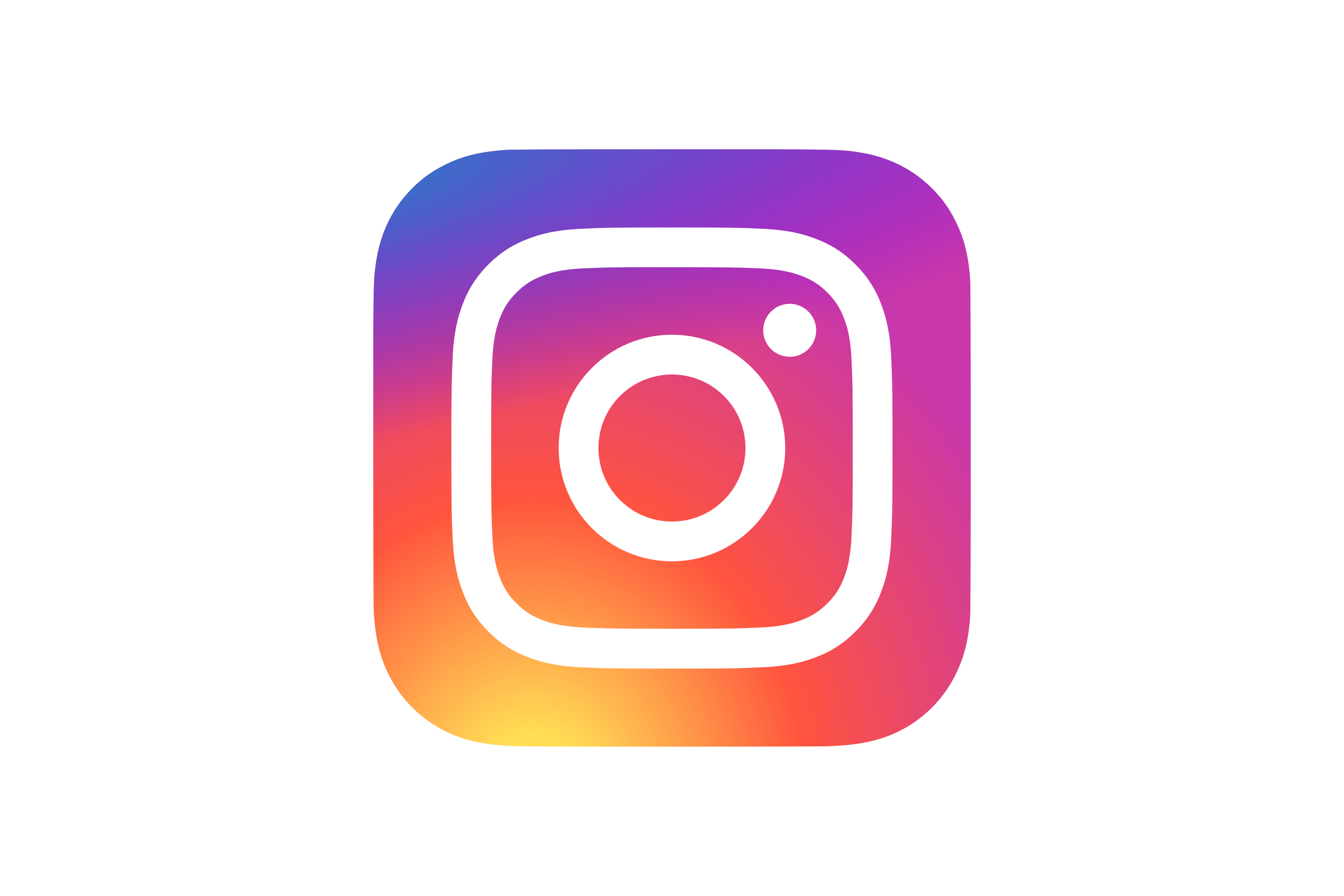 instagram.com/nsk_festivalnauki/
Спасибо за внимание!